STRUCTURAL STEEL AND SECTIONS
Steel
Steel is an alloy of iron and carbon and other elements e.g. silicon(0.3-0.4%),phosphorous(0.12%) and sulphur(0.02-0.10%).
I
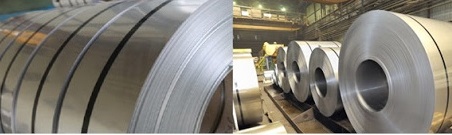 Structural steel sections
· Structural steel is a category of steel used for making construction materials in a variety of shapes. .
Angle section
I- sections or Beam sections
Channel sections
Tee sections 
Rolled steel bars 
Rolled steel flats/plates/sheets 
Rolled steel tubes
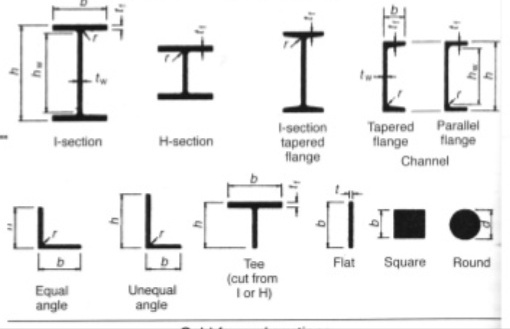 RIVETED CONECTIONS
Rivet
A rivet is a permanent mechanical fastener. Before being installed, a rivet consists of a smooth cylindrical shaft with a head on one end. The end opposite to the head is called the tail.
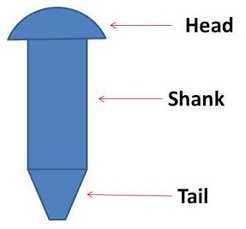 TYPES OF RIVETS DEPENDING UPON THE SHAPE OF THEIR HEADS
TYPES OF RIVETED JOINTS
1.Lap joint
A lap joint or overlap joint is a joint in which the members overlap. Lap joints can be used to join wood, plastic, or metal.
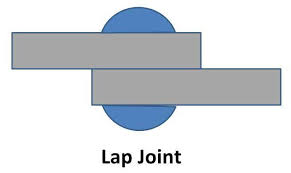 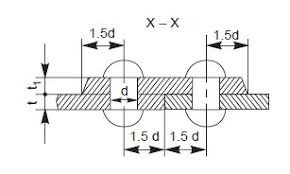 2.Butt joint
A butt joint is a technique in which two pieces of material are joined by simply placing their ends together without any special shaping.
WELDED CONNECTIONS
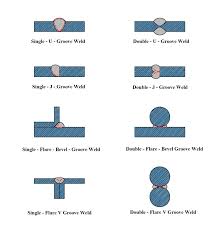 Two types of welds.
1. Butt weld
Filled weld(lap weld)
TENSION MEMBER
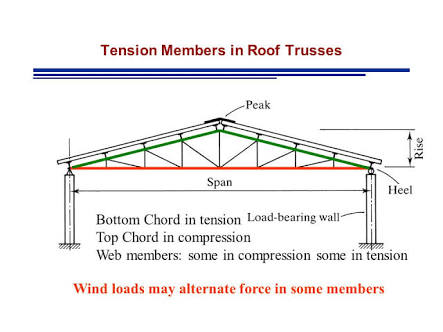 Tension members are structural elements that are subjected to axial tensile forces.
Forms of Tension Members
Wires and cables,
Rods and bars
Single structural shapes and plates
Built-up members
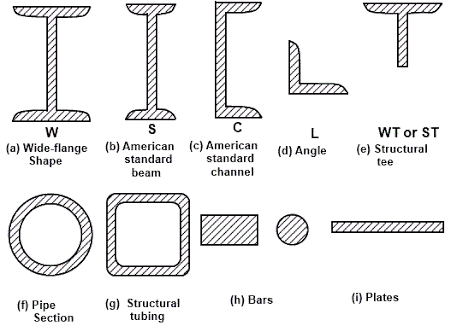 COMPRESSION MEMBERS(STRUTS)
Compression members are structural elements that are pushed together or carry a load, more technically they are subjected only to axial compressive forces.
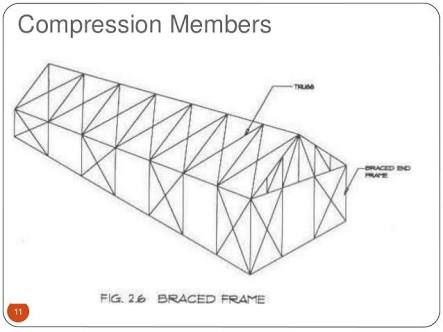 ROOF TRUSS
Truss
Roof trusses are characterised by an economic use of construction materials (timber, steel).
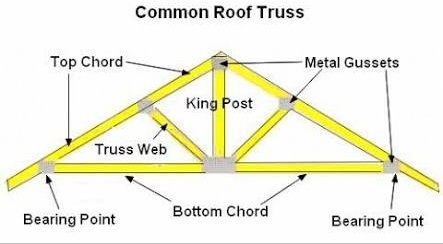 TYPES OF TRUSSES
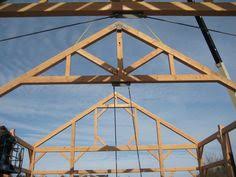 Simple fink truss
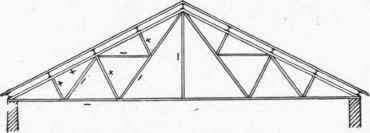 Compound fink truss
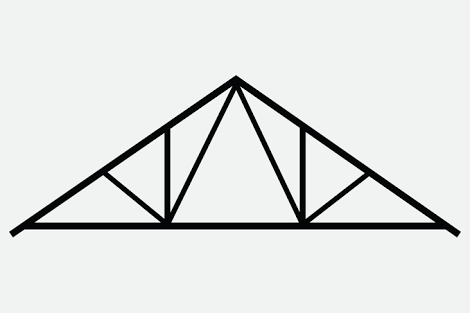 Simple Fan truss
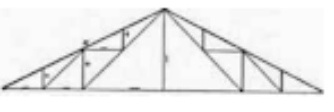 Compound fan truss
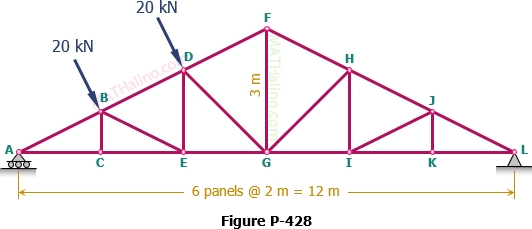 Howe Truss
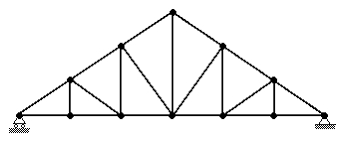 Pratt truss
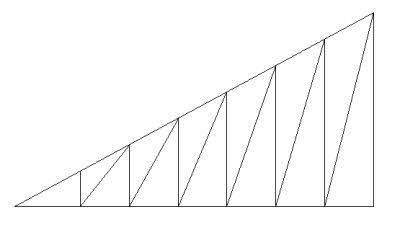 North light truss
Connection between purlin and roof covering
Roof covering G.I. sheets
Asbestos Cement sheets
COLUMNS
Steel frame is a building technique with a "skeleton frame" of vertical steel columns
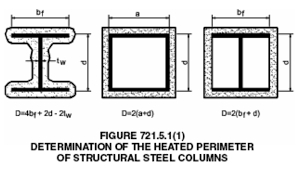 BEAMS
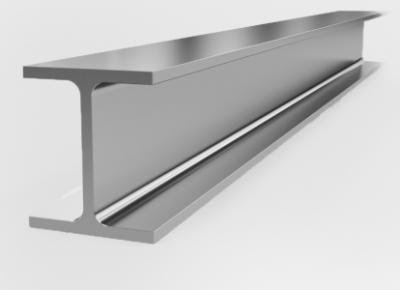 Steel beam is a structural steel product that is made to support heavy loads